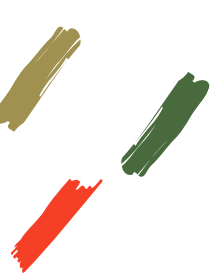 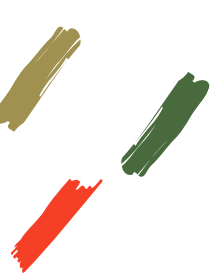 VIRTUALHOLIDAY CONCERT 2020
When: Sunday, December 13th at 7pm (EST)
Register at:
https://zoom.us/webinar/register/WN_HrwYgFSnSFSKWSpwJedV4Q
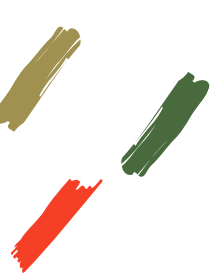 Join us in bringing joy and health to uninsured patients at 
St. Francis Cabrini Clinic
(Oldest FREE Clinic in the U.S.)
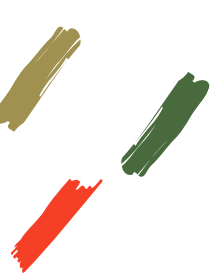 We encourage you to donate to this
 noble cause at:
http://www.cabriniclinic.org/how-you-can-help/give/
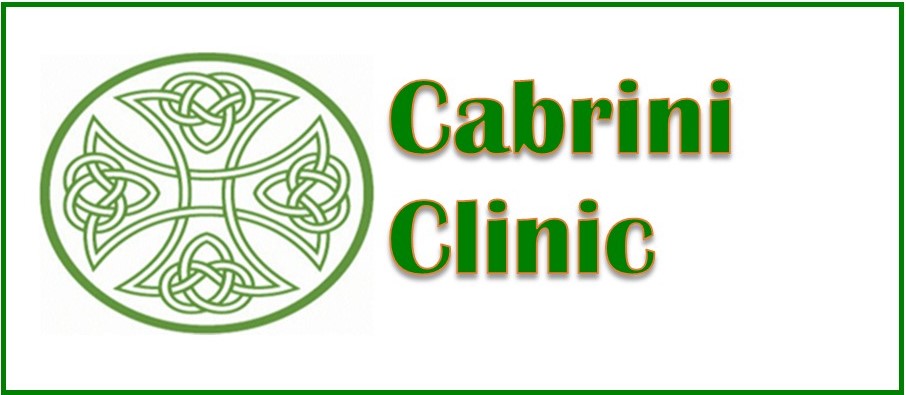 http://www.cabriniclinic.org/